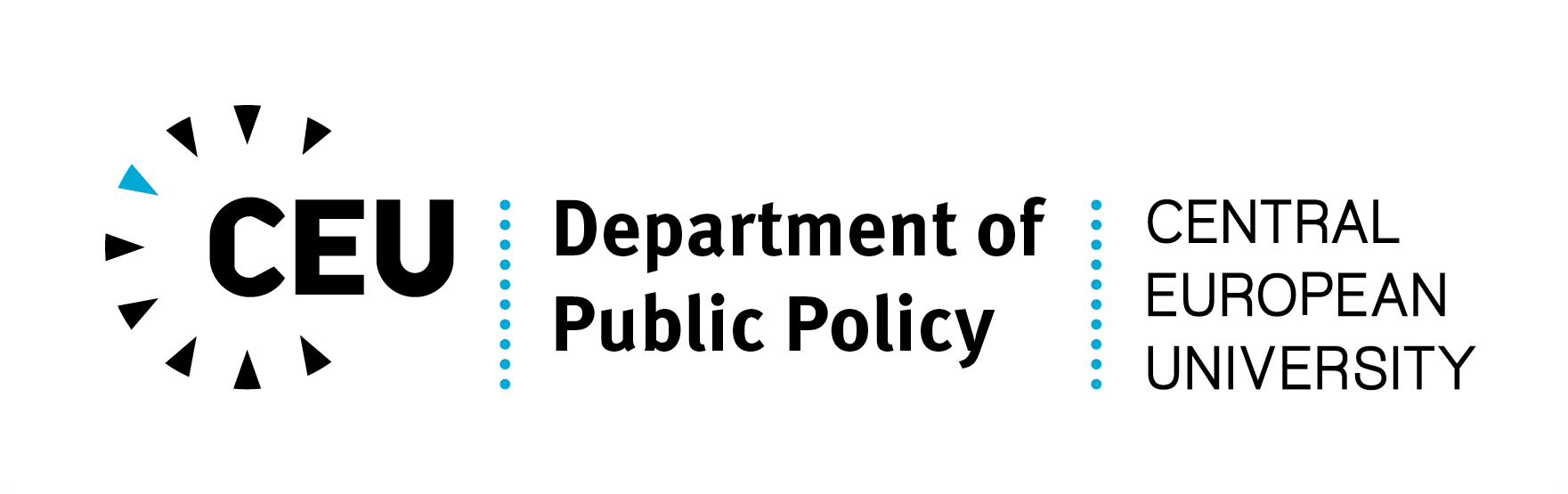 Gig Work: Grip on Pay 
Challenges and Ways Forward

Martin Kahanec
Central European University, CELSI, UEBA, GLO
Gig Work: Empower or Entrap?
Provides access to employment for many, better matching of supply and demand for labor, services, innovative technology 
But what standards?
Minimum wages? Too low?
Living wages? Reflecting the cost of living, local/individual circumstances, regularly updated, harmonized and comparable across countries and over time
But also working conditions and time, risks and safety standards, unpredictability/irregularity of income, demand volatility, representation => problems with access to credit, social welfare and health services, etc.
2
Gig Work: Further Challenges
Transparency, discretion over pay
Discrimination, digital divide
Time/resources not compensated by the contract, unpaid labor
Time-based (delivery: reservation, waiting, booking…, freelance: sales)
Non-time based (delivery: maintenance, repair costs…, freelance: training, …)
Race to the bottom
Pay for work, lower standards 
Lock-in effect, work histories not portable
3
Gig Work: Ways Forward
Harmonization, regularization, minimum standards at the European/national level; including the status of platform workers
Compliance with the minimum standards, decent work/pay, the living wage
Legislative, institutional underpinnings for effective representation, bargaining
Transparency, portability
4
Gig Work: Regularization as an Opportunity
Advocate for regularization, better rules of the game, more enabling and empowering rather than entrapping for workers
But regularization is not a hindrance for the business either. Smart innovators turn more transparent, harmonized, and predictable regulation into an opportunity for better, smarter, and more efficient business models, spared of race-to-the-bottom dumping practices
5
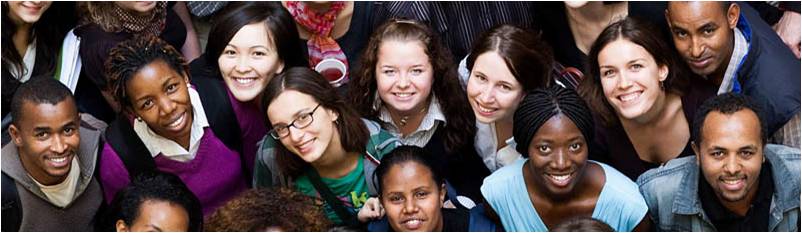 Connect with DPP
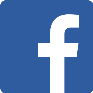 CEU Department of Public Policy
DPPCEU
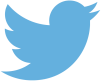 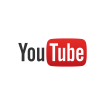 Department of Public Policy at CEU
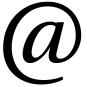 www.dpp.ceu.edu
dppadmissions@ceu.edu
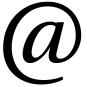